Тема  Урока  8класс
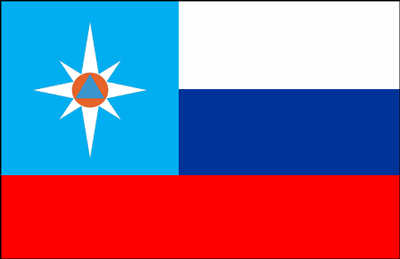 Обеспечение химической защиты населения
Цель урока:
1.Создать условия для формирования представлений учащихся о способах защиты населения от химических аварий.                                  2.Познакомить учащихся с общими мероприятиями проводимыми в стране и регионе для защиты населения от химических аварий.
Обеспечение химической защиты населения
Химическая защита населения - это комплекс мероприятий ,направленных на обеспечение безопасности населения в чрезвычайных ситуациях
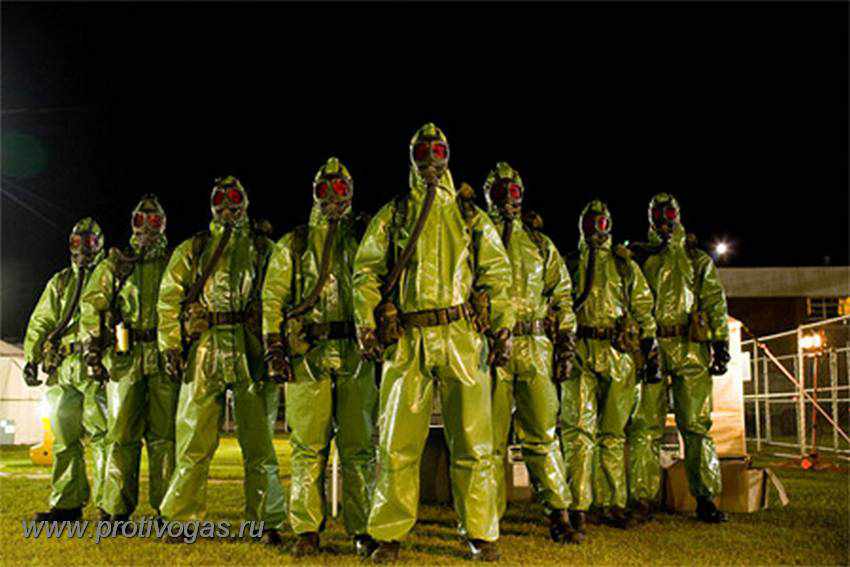 ОБЕСПЕЧЕНИЕ  ХИМИЧЕСКОЙ ЗАЩИТЫ  НАСЕЛЕНИЯ
Меры по защите населения от химических аварий осуществляются силами и средствами :               ■ предприятия                                                         ■ органами местного самоуправления                  ■ органами исполнительной власти субъектов Российской Федерации
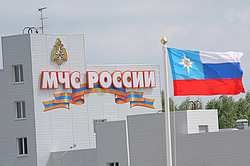 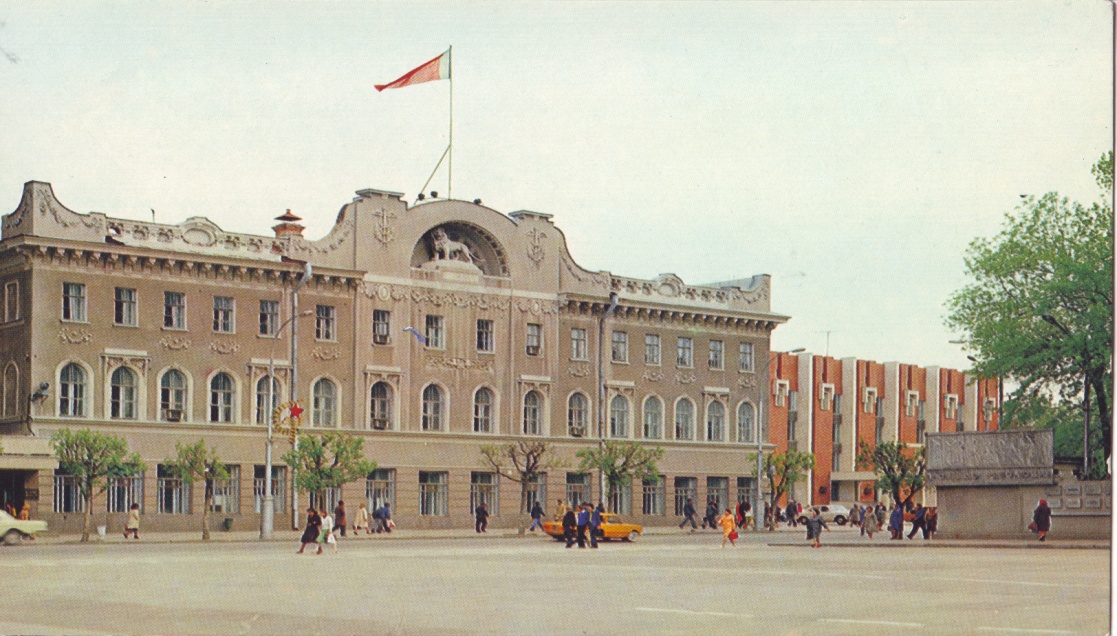 ОБЕСПЕЧЕНИЕ  ХИМИЧЕСКОЙ ЗАЩИТЫ   НАСЕЛЕНИЯ
Основные мероприятия по химической защите населения включают :                                              ■ своевременное обнаружение возникновения химической аварии и оповещение о ней                ■ обеспечение населения, персонала аварийного объекта и участников ликвидации последствий химической аварии средствами индивидуальной защиты органов дыхания и кожи и применение этих средств                                                              ■ укрытие населения и персонала в убежищах, обеспечивающих защиту от АХОВ.
ОСНОВНЫЕ  СПОСОБЫ  ЗАЩИТЫ НАСЕЛЕНИЯ  ОТ АХОВ
Использование средств индивидуальной защиты органов дыхания и кожи;
Использование защитных сооружений (убежищ);
Временное укрытие населения в жилых и производственных зданиях;
Эвакуация населения из зон возможного заражения.
Средства  защиты  органов  дыхания
Фильтрующие
Изолирующие
Противогазы
Противогазы
Респираторы
КИП
Дыхательные аппараты
Самоспасатели
Простейшие
Самоспасатели
Противогазы
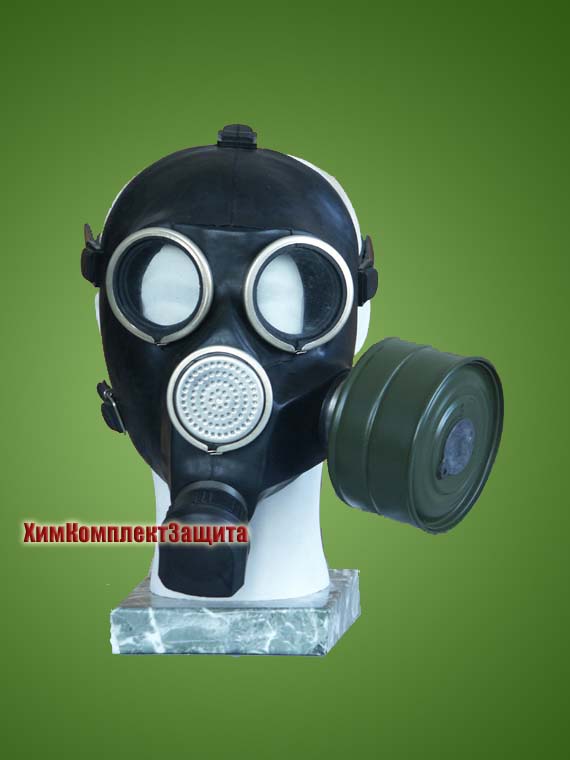 Предназначен для защиты органов дыхания, зрения и лица человека от отравляющих веществ (ОВ), радиоактивной пыли (РП), биологических аэрозолей (БА) и других вредных примесей.
Противогаз ГП-7
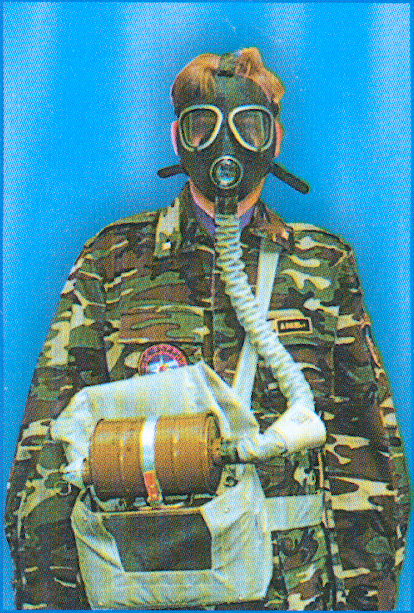 СИЗ ОД:
Изолирующие противогазы:
ИП-4М
(ИП-46М,
ИП-6)
Устройство противогаза
1- лицевая  часть  
2 - фильтрующе-поглощающая  коробка
3 - трикотажный  чехол  
4- узел  клапана  вдоха 
5 - мембрана  
6 -узел  клапана  выдоха  
7 - обтюратор  
8 - наголовник  
9 - лобная  лямка  
10 - височные  лямки  
11 - щечные  лямки  
12 - пряжки  
13 - сумка
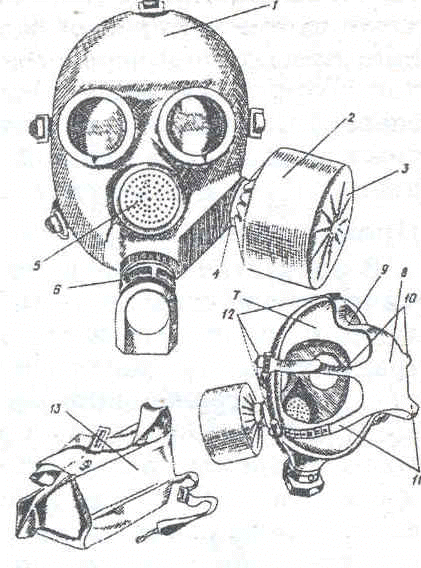 Подбор размера ГП-5
1. Измерь вертикальный охват головы
2. Сравни измерение с данными в таблице
Защитные свойства противогазов
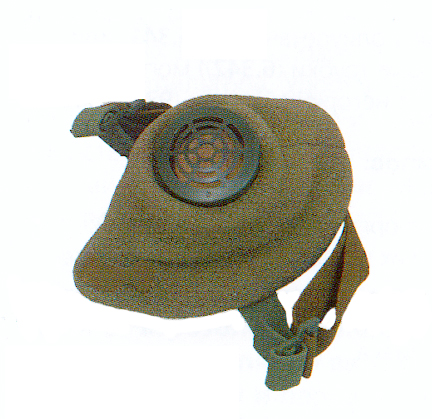 Респираторы (противопылевые)
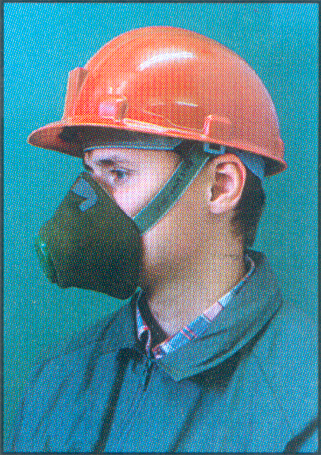 Р-2, У-2К
Изготовление ВМП
Для защиты от хлора ВМП смочите 2-5%-ном растворе пищевой соды, от аммиака 2%-ном растворе лимонной или уксусной кислоты.
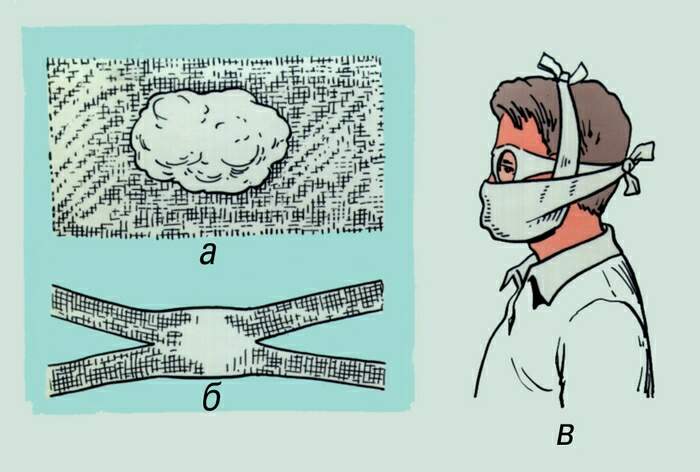 На кусок марли  кладут слой ваты , затем марлю (а) сгибают с обеих сторон, закрывая вату; концы марли подрезают так, чтобы образовалось две пары завязок (б). Готовую повязку накладывают на нос и рот, верхняя пара завязок крепится на затылке за ушами, нижняя — на темени (в).
Это интересно
В  2003 г. В полном объёме было обеспечено С.И.З. население, проживающее и работающее в зонах объектов по хранению и уничтожению химического оружия (п. Горный Саратовской обл.).Средства индивидуальной защиты населения были выданы для личного хранения.
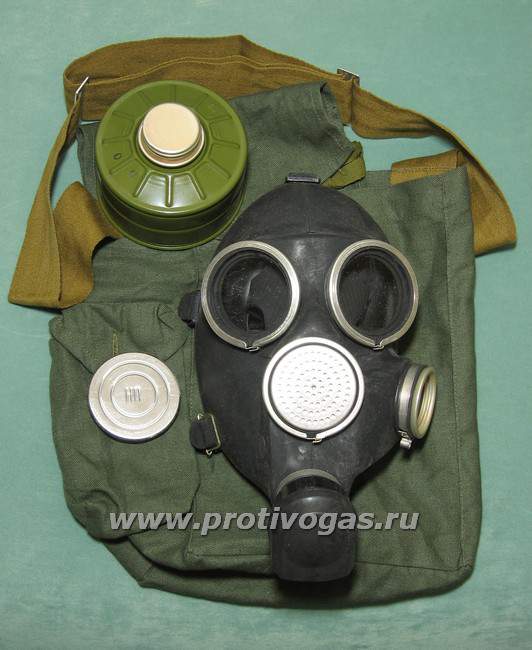 Средства защиты кожи
Специальные (табельные)
Подручные
(простейшие)
Изолирующие
Фильтрующие
Запомни
Из предметов бытовой одежды наиболее пригодны для защиты кожи плащи и накидки из прорезиненной ткани, покрытой хлорвиниловой плёнкой. Для защиты ног можно использовать резиновые сапоги, резиновые боты и галоши .
Защитные сооружения гражданской обороны
Убежища
По вместительности убежища подразделяются
Малые – до 600ч
Средние – от 600 до 2000ч
Большие – свыше 2000ч
По месту расположения
Встроенные и отдельно стоящие
По времени возведения
Построенные заблаговременно
Быстровозводимые
Способы эвакуации населения
Пеший порядок
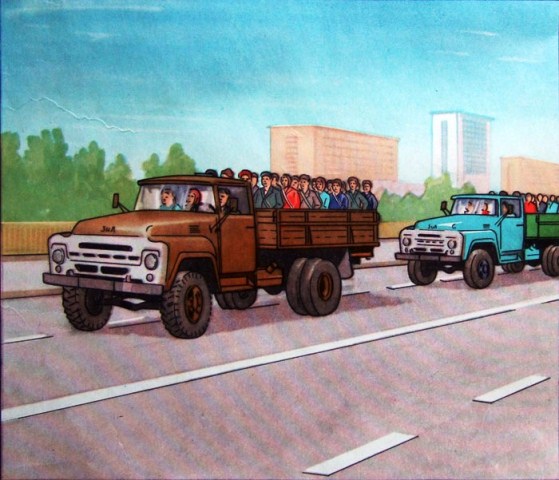 Автотранспортом
Морским, речным транспортом
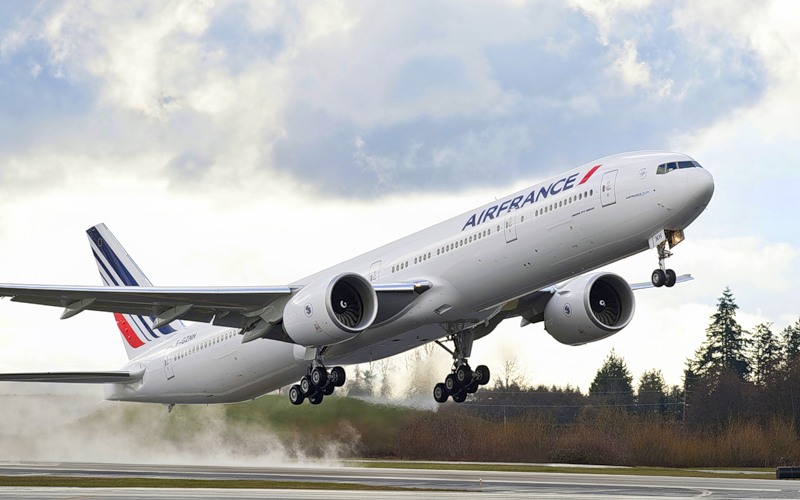 Воздушным транспортом
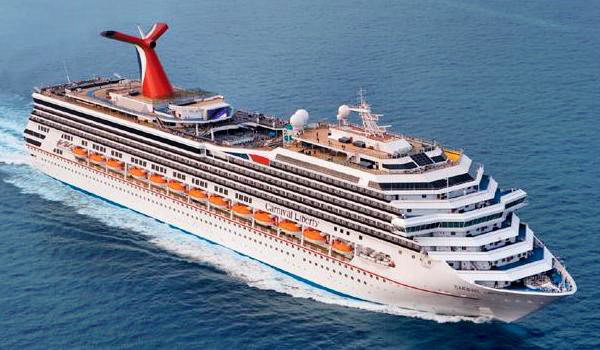 Правила поведения при авариях с выбросом АХОВ
Включить радио или телевизор прослушать информацию и рекомендации
Надеть средства защиты органов дыхания и кожи
Закрыть окна и форточки
Отключить газ, электричество
Взять необходимые вещи и документы
Взять питание ( 3-х дневной запас)
Укройтесь в ближайшем укрытие или покиньте район аварии
Действовать по сигналу оповещения 
я буду так:
Так я действовал при эвакуации!
А как бы действовал ты? Расскажи!
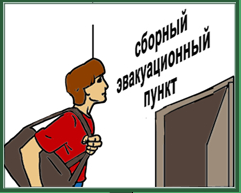 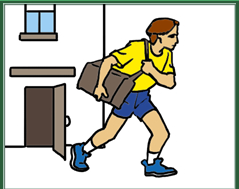 ОБЕСПЕЧЕНИЕ ХИМИЧЕСКОЙ ЗАЩИТЫ НАСЕЛЕНИЯ
Как действовать при химической аварии
При невозможности покинуть зону поражения плотно закройте двери, окна, вентиляционные отверстия и дымоходы. Щели заклейте бумагой. При заражении аммиаком укрываться в полуподвальных или подвальных  помещениях. Хлором и фосгеном подняться на верхние этажи здания или высоты.
Запомните !
Для уменьшения поражающего воздействия АХОВ на людей , находящихся во время химической аварии в зданиях и сооружениях , рекомендуется использовать различные подручные средства для усиления герметичности помещений . Этим можно в определенной степени уменьшить проникновение наружного воздуха в помещения и снизить концентрацию АХОВ.
При движение на зараженной местности соблюдайте следующие правила
Двигаться быстро, но не бегите и не поднимайте пыли
Не прислоняйтесь к зданиям и не касайтесь окружающих предметов
Не наступайте на встречающие в пыли капли жидкости или порошкообразной россыпи неизвестных веществ
Не снимайте средств индивидуальной защиты
Не принимайте пищу и не пейте воду
Как действовать после химической аварии
При первой возможности примите  душ. Заражённую одежду снимите и выбросите в определенное место для утилизации. Проведите влажную уборку помещения. Водопроводную воду, овощей, фрукты, из огорода, мясо скота и птиц не употреблять до заключения об их безопасности.
Как действовать после химической аварии
При подозрении на поражение АХОВ исключите любые физические нагрузки, примите обильное питьё (молоко, чай) и немедленно обратитесь к врачу.
Основные мероприятия химической защиты в случае возникновения химической аварии
обнаружение факта химической аварии и оповещение о ней; 
выявление химической обстановки в зоне химической аварии; 
    соблюдение режимов поведения на территории, зараженной АХОВ, норм и правил химической безопасности; 
     обеспечение населения, персонала аварийного объекта, участников ликвидации последствий средствами индивидуальной защиты органов дыхания и кожи, применение этих средств; 
     эвакуация населения, при необходимости, из зоны аварии и зон возможного химического заражения; 
     укрытие населения в убежищах, обеспечивающих защиту от АХОВ; 
    оперативное применение антидотов и средств обработки кожи; 
     санитарная обработка населения, персонала аварийного объекта, участников ликвидации последствий аварии; 
     дегазация аварийного объекта, объектов производственного, социального, жилого назначения, территории, технических средств, средств защиты, одежды и другого имущества.
Проверьте себя
1.Какие органы исполнительной власти осуществляют мероприятия по обеспечению химической безопасности населения?                                                                                        2. Какие средства индивидуальной защиты используются для защиты органов дыхания от воздействия АХОВ?                                      3.Какие мероприятия планируются и проводятся для обеспечения химической защиты населения?
После уроков
Сформулируйте ответ с помощью знаний из предмета (Химия), почему при заражении аммиаком нужно укрываться в полуподвальных(подвальных) помещениях, а при заражении хлором и фосгеном подниматься на верхние этажи зданий.
Практикум
1.Рассчитайте свой рост маски (шлема-маски) противогаза и проверьте  его правильность на уроке в школе.                                         2.Запишите в дневник безопасности  как действовать при химической аварии в месте вашего проживания.
Использованные ресурсы
1.Учебник ОБЖ 8класс.Авторы А.Т.Смирнов, Б.О.Хренников 2.Культура   безопасности   жизнедеятельности- http://culture.mchs.gov.ru/testing/                                               3.http://navara.time-out.ru                                          4.Портал  детской  безопасности  жизнедеятельности-                                                                                                           http://www.spas-extreme.ru/ 5.http://images.yandex.ru/yandsearch?stype=image&lr=47&source=psearch&text=http%3A%2F%2Fwww.technoavia.ru СИЗ 6.http://www.protivogas.ru/gal/pic/224.html
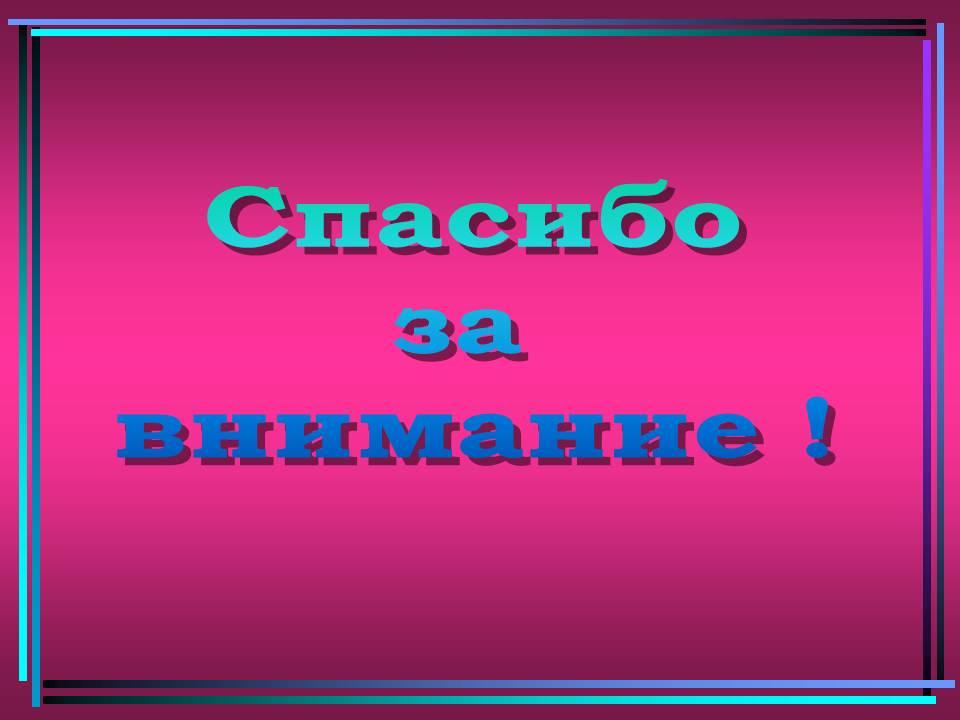